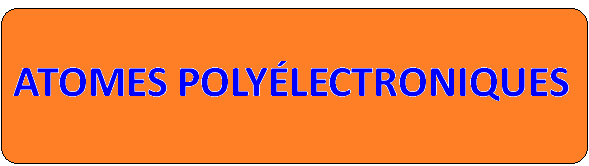 1-Configuration électronique d’un atome
Établir la configuration électronique d’un atome, ou d’un ion monoatomique, c’est l’opération qui consiste à répartir, les électrons dans les différentes orbitales atomiques des couches : 1s, 2s, 2p, 3s ,…
a- Principe de Pauli
Dans un édifice monoatomique, deux électrons ne peuvent pas avoir leurs quatre nombres quantiques (n,ℓ, mℓ, ms) identiques.
Conséquence : 
Une même OA peut recevoir 2 électrons au maximum,  avec des  spins antiparallèles.
n s
	n p
	n d
	n f
L’O.A  s contient au plus 2 électrons
L’O.A  p contient au plus 6 électrons
L’O.A  d contient au plus 10 électrons
L’O.A  f contient au plus 14 électrons
Ainsi chaque couche de numéro n contient au maximum 2n2 électrons .
Exemple : n=3
18 e- maxi au total
b- Règle de Klechkowski
- L'ordre de remplissage orbitales atomiques se fait par valeurs croissantes du couple (n + ℓ).
- Si deux ou plusieurs orbitales atomiques ont la même valeur de (n + ℓ), ils seront classés par ordre de n croissant.
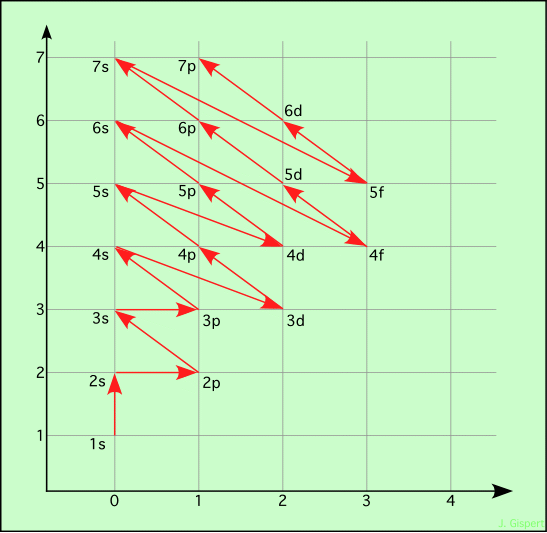 n
ℓ
Exemple1 : configuration électronique des 5 premiers éléments du tableau périodique:
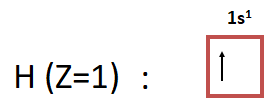 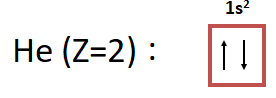 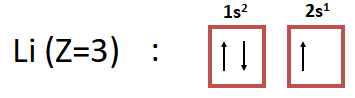 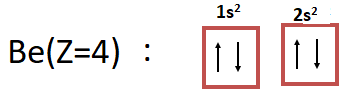 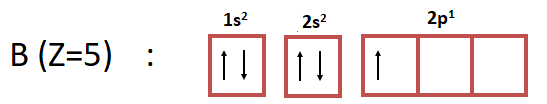 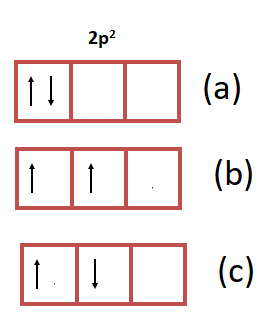 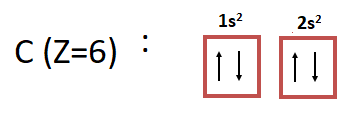 c- Règle de Hund
Quand un niveau d’énergie est dégénéré et que le nombre d’électrons n’est pas suffisant pour saturer ce niveau, l’état de plus basse énergie est obtenu en utilisant le maximum d’orbitales atomiques, les spins des électrons non appariés étant parallèles.
Ainsi pour 2 électrons d’une sous couche  p :
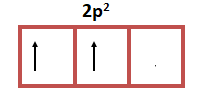 De même pour 3 électrons :
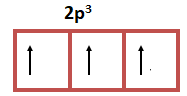 H (Z=1) :	1s1
He (Z=2)  : 1s2
Li (Z=3) : 1s22s1
Be (Z=4) : 1s22s2
B (Z=5) : 1s22s22p1
C (Z=6) : 1s22s22p2
N (Z=7) : 1s22s22p3
Cl (Z=17) : 1s22s22p63s23p5
Fe (Z=26) : 1s22s22p63s23p64s23d6
Exemple  :
Déterminer les configurations électroniques des atomes d’aluminium, titane et praséodyme dans leur état fondamental. 
Données : Z(Al) = 13 ; Z(Ti) = 22 ; Z(Pr) = 59.
d- Exceptions à la Règle de Klechkowski :
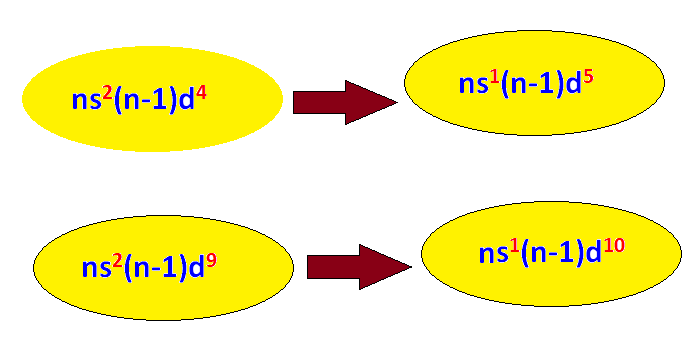 Exemples : (Cr, Mo, W)
Exemples : (Cu, Ag, Au)
Une sous-couche d est plus stable quand elle est à moiter remplie ou totalement remplie
Exemples:

** chrome 24Cr, 
* la configuration attendue selon Klechkovsky :
1s2 2s2 2p6 3s2 3p6 4s2 3d4
* la configuration réelle plus stable : 
1s2 2s2 2p6 3s2 3p6 4s1 3d5

** cuivre 29Cu, 
* la configuration attendue selon Klechkovsky : 
1s2 2s2 2p6 3s2 3p6 4s2 3d9
* la configuration réelle plus stable : 
1s2 2s2 2p6 3s2 3p6 4s1 3d10
2- Electrons de cœur et électrons de valence

- Les électrons de valence sont ceux dont le nombre quantique principal est le plus élevé et ceux appartenant à aux sous-couches en cours de remplissage.

Les autres électrons de l’atome sont appelés électrons de coeur :

 Pour alléger l’écriture des configurations électroniques, on remplace la totalité ou une partie des électrons de cœur par le symbole chimique du gaz rare (noble) qui possède ce nombre d’électrons :
Exemples :
Fe (Z = 26) :
1s2 2s2 2p6 3s2 3p6 4s2 3d6
4 s2 : n = 4 => 2 e- de Valence
3 d6 : Sous-couche incomplète = 6e- Valence
[Ar] 3d6 4s2
1s2 2s2 2p6 3s2 3p6 4s2 3d104p2
Ge (Z = 32) :
4s2 , 4p2 : n = 4 => 4 e- de Valence
3 d10 : Sous-couche complète = cœur
[Ar] 3d10 4s2 4p2
3- Configuration électronique d’un ion simple
* La configuration électronique d’un ion dans son état fondamental se déduit de la configuration électronique d’un atome dans son état fondamental.

 Lorsque, dans un atome, la dernière sous-couche occupée est une sous-couche (n – 1) d ou (n – 2) f , ce sont les électrons occupant la sous-couche n s qui sont arrachés en premier lors de la formation des cations correspondants .

- Pour obtenir un anion à partir d’un atome, il faut ajouter un ou plusieurs électrons aux électrons de valence.
Exemples :
* L’atome de sodium Na (Z = 11) a pour configuration dans son état fondamental :1s2 2s2 2p6 3s1

d’où la configuration de Na+ dans son état fondamental : 1s2 2s2 2p6

* L’atome de fer (Z = 26) a pour configuration électronique dans son état fondamental : 1s2 2s2 2p6 3s2 3p64s23d6

l’ion fer (II) a donc pour configuration électronique dans
son état fondamental : 1s2 2s2 2p6 3s2 3p6 3d6
Exercice :  
1- Établir les configurations électroniques de l’atome de brome (Z = 35) et de l’ion bromure Br–. Écrire ces configurations de façon simplifiée à l’aide des configurations électroniques de l’argon Ar (Z = 18) ou du krypton Kr (Z = 36).
2- Quels sont les électrons de cœur et les électrons de valence de ces deux édifices monoatomiques ?